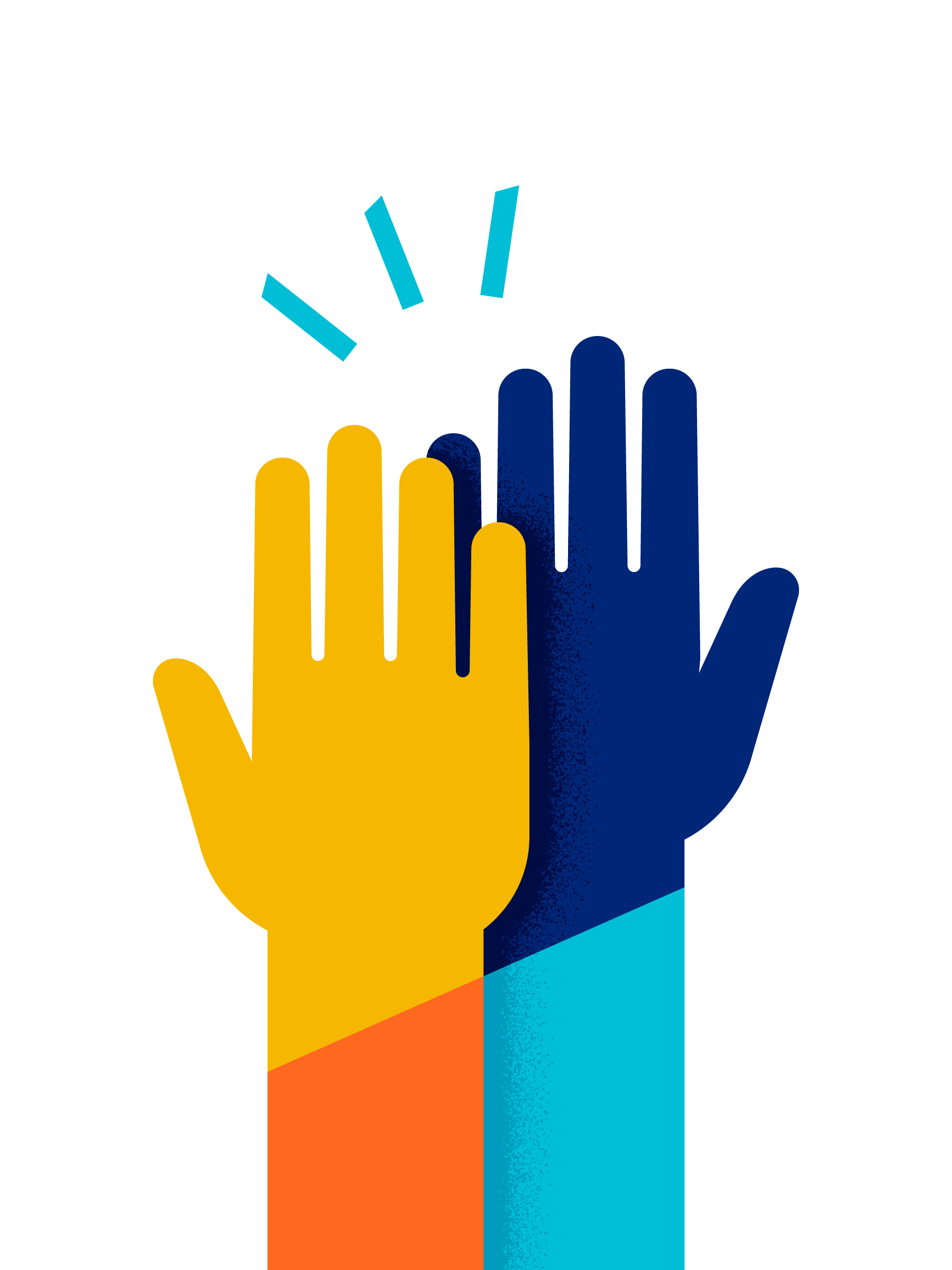 Time to get what you’ve earned
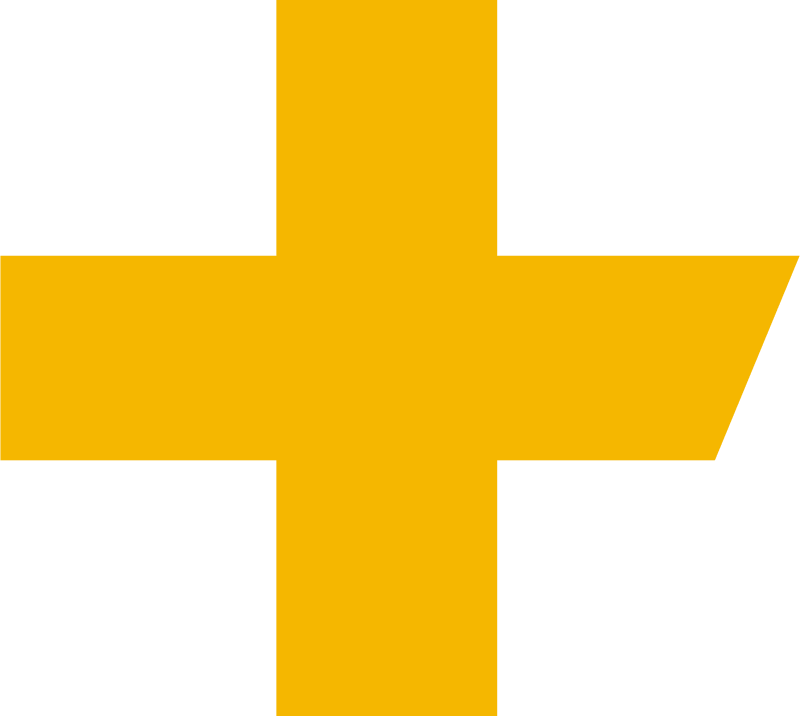 more benefits focused on you
Stetson University
© 2024 United Healthcare Services, Inc. All Rights Reserved. Proprietary information of UnitedHealth Group. Do not distribute or reproduce without express permission of UnitedHealth Group.
Y0066_SPRJ83383_061724_M			SPRJ83383
[Speaker Notes: Thank you for the opportunity to speak to you today about the benefits and programs available to you through Stetson University UnitedHealthcare Group Medicare Advantage (PPO) plan. We are excited for the chance to share information with you about your plan.]
1
Original Medicare basics
2
Plan benefits, programs and features
3
What to expect next
4
How to enroll
2
[Speaker Notes: During our time together, we will review Original Medicare basics; your plan benefits, programs and features; what you can expect next; how to enroll, and then open it up for questions.]
Original Medicare basics
[Speaker Notes: Now let’s review Original Medicare Basics.]
When are you eligible for Medicare?
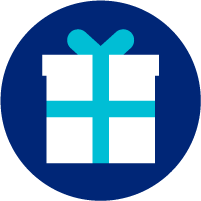 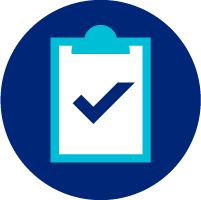 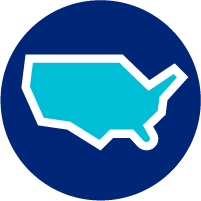 OR
AND
You’re 65 years old
You qualify on the basis of disability or other special situation
You’re a U.S. citizen or a legal resident who has lived in the United States for at least 5 consecutive years
If you (or your spouse) have contributed payroll taxes to Medicare throughout your working life, you are eligible for Medicare when you reach age 65 — regardless of your income or health status
4
[Speaker Notes: To be eligible for Medicare, a person needs to be 65 years old or under 65 and qualify based on disability or other special situation. You must also be a U.S. citizen or legal resident who has lived in the U.S. for at least 5 consecutive years. If you or your spouse have contributed to payroll taxes, you are eligible for Medicare when you reach 65 regardless of your income or health status.]
Understanding your Medicare choices
Step 1
Enroll in Original Medicare
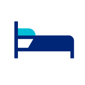 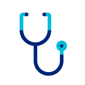 After you enroll in Original Medicare (Parts A and B), you may choose to enroll in additional Medicare coverage
5
[Speaker Notes: Upon becoming eligible for Medicare, you can enroll in traditional Medicare (sometimes called Original Medicare), which is sponsored by the federal government. It provides coverage for hospital stays and inpatient care as well as some coverage to help you pay for provider visits and outpatient care.]
Step 2

Decide if you need more coverage
Option 2: Add a Medicare Advantage (Part C) plan
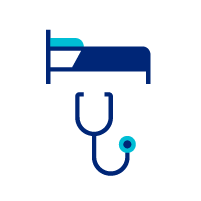 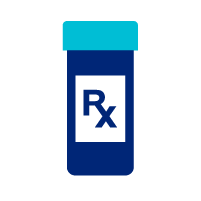 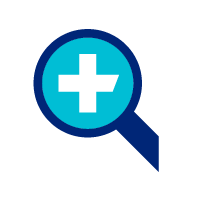 6
[Speaker Notes: Another option is to enroll in a Medicare Advantage (or Part C) plan. A Medicare Advantage plan, offered by private companies such as UnitedHealthcare®, combines Original Medicare (Parts A and B) into one plan, often includes Part D drug coverage, and offers additional programs.
To enroll in a Medicare Advantage plan, you must already be enrolled in Medicare Part A and Part B and continue to pay your Medicare Part B premiums.]
UnitedHealthcare Group Medicare Advantage National PPO PlanPlan benefits, programs and features
[Speaker Notes: Let’s review the plan benefits, programs and features that are part of your UnitedHealthcare Group Medicare Advantage National PPO Plan plan.]
UnitedHealthcare Group Medicare Advantage National PPO Plan
Plan highlights
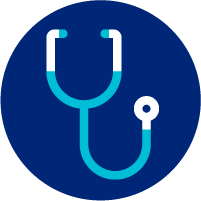 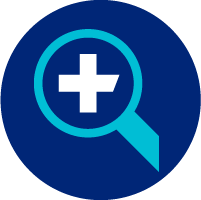 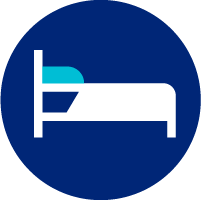 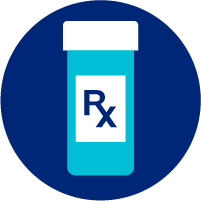 Medicare Advantage (Part C) plans are provided through private insurers like UnitedHealthcare
8
[Speaker Notes: Your Group Medicare Advantage plan with Stetson University covers all the Part A benefits (inpatient hospital, skilled nursing and home health), all the Part B benefits (provider office visits, outpatient care, and labs, and Part D – prescription drug coverage, and offers additional benefits and programs beyond Original Medicare. You continue to retain all the rights and privileges of Medicare, but your benefits and claims are processed by UnitedHealthcare®.]
UnitedHealthcare Group Medicare Advantage National PPO Plan
Freedom to see any provider who accepts Medicare
Even though you are not required to see a network provider, they may already be part of our network. 
To find out, search our online Provider Directory at retiree.uhc.com or call UnitedHealthcare Customer Service at 1-877-714-0178, TTY 711, 8 a.m.–8 p.m. local time, Monday–Friday.
With this plan, you pay the same share of cost in and out-of-network as long as the provider is eligible to participate in the Medicare Program.
If your provider is in-network, they must accept this plan if you are an existing patient. If your provider is out-of-network, they may choose not to treat you unless it is an emergency.
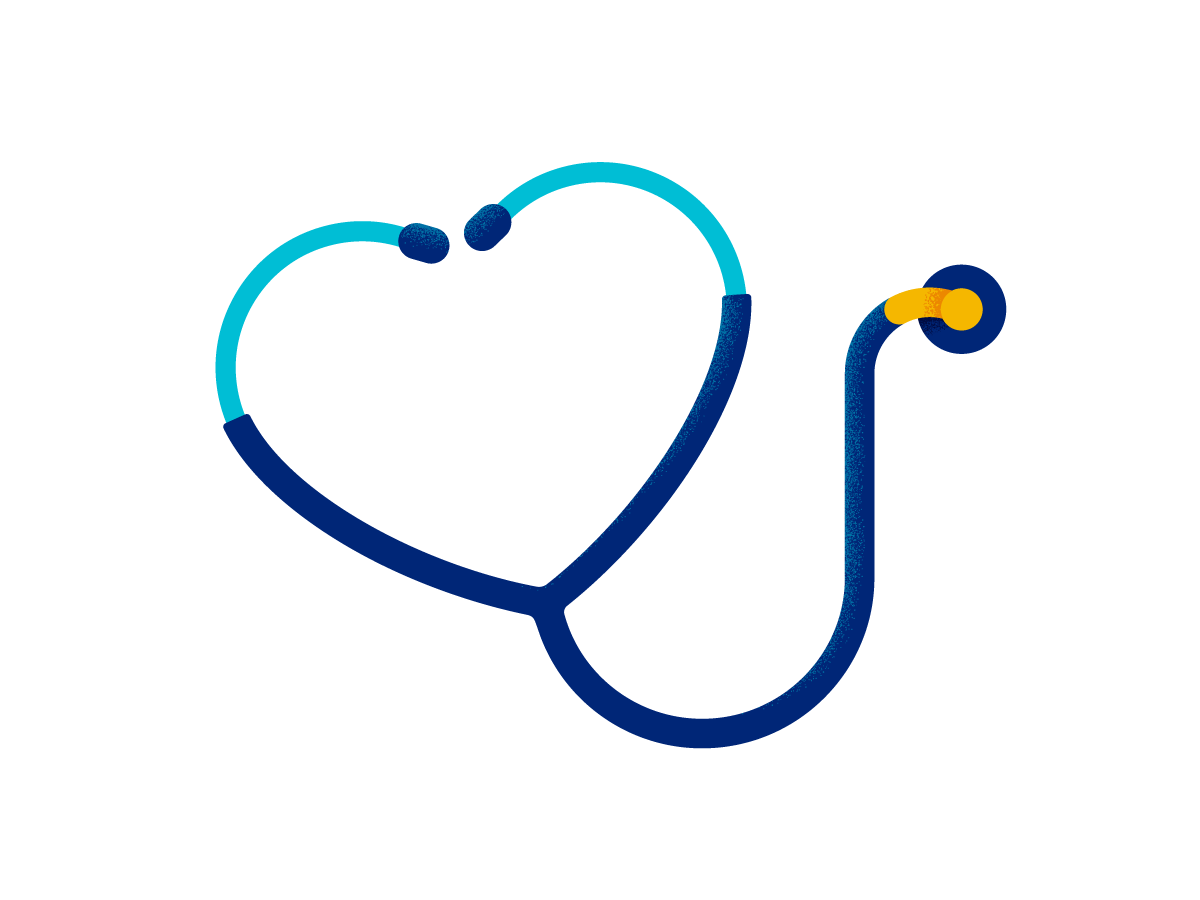 9
[Speaker Notes: The National PPO plan lets you use providers in or out of the UnitedHealthcare® network for the same cost to you as long as the out-of-network provider participates in Medicare and is willing to bill UnitedHealthcare. 
The provider you currently use may already be in the UnitedHealthcare® network under your plan. To confirm if your provider is in-network, check online at retiree.uhc.com or call UnitedHealthcare® customer service 1-877-714-0178.
If your provider is not in the UnitedHealthcare® network, our customer service team can assist by confirming if the provider participates in Medicare and accepts the plan.]
UnitedHealthcare Group Medicare Advantage National PPO Plan
Your monthly and annual costs
$0
Annual Medical deductible
$1,000
Annual out-of-pocket maximum*
* Limitations, exclusions and/or network restrictions may apply. Out-of-pocket maximum excludes premiums, prescription costs, and non-Medicare covered benefits.
10
[Speaker Notes: Under your UnitedHealthcare Group Medicare Advantage National PPO Plan there is no annual deductible and an annual medical out-of-pocket maximum of $1,000.]
UnitedHealthcare Group Medicare Advantage National PPO Plan
Plan benefits
* Not all network providers offer virtual care. Virtual visits may require video-enabled smartphone or other device. Not for use in emergencies.
11
[Speaker Notes: Under your plan benefits, you have coverage for:
Primary care provider - the coverage will be a $20 copay
If you see a specialist, the coverage will be a $50 copay
If you go to an urgent care facility, the benefit is $30 copay
For an emergency room visit, the benefit is $50 copay
An inpatient hospitalization stay would be covered $150 copay
The coverage for an outpatient surgery is $200 copay
The coverage for a medical virtual visit is $0 copay]
UnitedHealthcare Group Medicare Advantage National PPO Plan
Preventive services
*A copay or coinsurance may apply if you receive services that are not part of the annual physical/wellness visit.
12
[Speaker Notes: Some preventive services such as annual physical, Annual Wellness Visit, immunizations, breast cancer screenings and colon cancer screenings will be covered at a $0 copay whether you go in or out of UnitedHealthcare's network.]
UnitedHealthcare Group Medicare Advantage National PPO Plan
Additional benefits
13
[Speaker Notes: Additional benefits under your plan are:
Medicare covered podiatry - covered at a $40 copay
Medicare covered chiropractic care - covered at a $20 copay
Medicare covered vision services - covered at a $40 copay
Medicare covered hearing services - covered at a $20 copay]
Part D prescription drug coverage
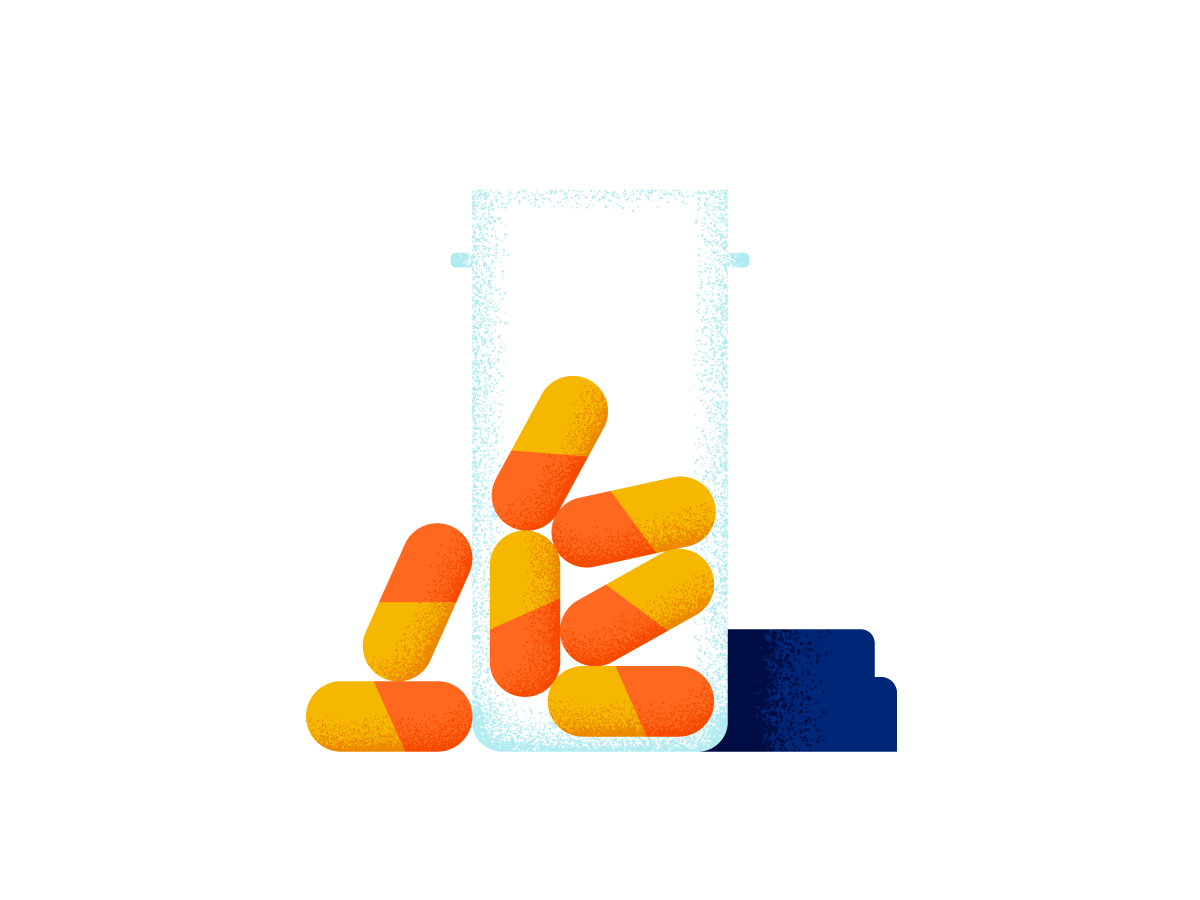 UnitedHealthcare has thousands of national, regional, local chain and independent neighborhood pharmacies in the network
Thousands of covered brand-name and generic prescription drugs
Bonus drug coverage in addition to Medicare Part D drug coverage
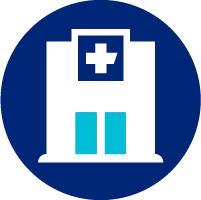 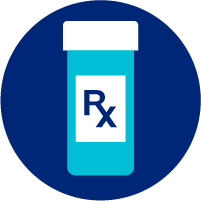 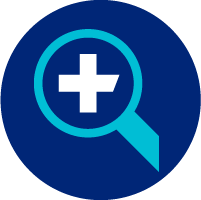 Check your plan’s drug list at retiree.uhc.com or call Customer Service at 1-877-714-0178, TTY 711 to see if your prescription drugs are covered
14
[Speaker Notes: Your Medicare Part D prescription drug coverage includes thousands of brand-name and generic prescription drugs.  You can choose from thousands of national chain, regional and independent local retail pharmacies in the network. Your plan offers a bonus drug list to cover additional drugs on the plan's drug list.  Check your plan’s drug list at retiree.uhc.com or call Customer Service at 1-877-714-0178, TTY 711 to see if your prescription drugs are covered.]
Changes to Medicare Part D coverage– Inflation Reduction Act
What is it?The Inflation Reduction Act (IRA) was signed into law in 2022. All UnitedHealthcare Group Retiree Medicare Part D plans (MAPD and PDP) are impacted.
What does this mean?Beginning January 1, 2025:
The coverage gap stage (donut hole) is eliminated. The drug stages will be the deductible, initial coverage stage and catastrophic coverage stage.
Your 2025 total out-of-pocket costs for Part D prescription drug costs will be limited to $2,000. That means that after you and others on your behalf have paid a combined total of $2,000 for your Medicare Part D covered drugs, you will move from the initial coverage stage to the catastrophic coverage stage.
All Medicare Part D enrollees will have the option to pay their out-of-pocket prescription drug costs in monthly installments over the course of the year. This is referred to as the Medicare Prescription Payment Plan.
15
[Speaker Notes: Changes to Medicare Part D coverage – Inflation Reduction Act

What is it?The Inflation Reduction Act (IRA) was signed into law in 2022. All UnitedHealthcare Group Retiree Medicare Part D plans (MAPD and PDP) are impacted.
What does this mean?Beginning January 1, 2025:
The coverage gap stage (donut hole) is eliminated. The drug stages will be the deductible, initial coverage stage and catastrophic coverage stage.
Your 2025 total out-of-pocket costs for Part D prescription drug costs will be limited to $2,000. That means that after you and others on your behalf have paid a combined total of $2,000 for your Medicare Part D covered drugs, you will move from the initial coverage stage to the catastrophic coverage stage.
All Medicare Part D enrollees will have the option to pay their out-of-pocket prescription drug costs in monthly installments over the course of the year. This is referred to as the Medicare Prescription Payment Plan.]
Medicare Prescription Payment Plan
What is it?
The Medicare Prescription Payment Plan is a new program created under the Inflation Reduction Act that allows participants to spread their covered Part D out-of-pocket spending over the remainder of the calendar year.
Who can participate in the Medicare Prescription Payment Plan program?
All Part D enrollees in employer group plans are eligible to participate in the Medicare Prescription Payment Plan beginning on or after January 1, 2025. Information about the program is included in select plan materials.
While this program is available to anyone with Medicare Part D, enrollees with high cost-sharing earlier in the plan year are more likely to benefit from the program.
This program may not be a good fit for members who have low yearly drug costs, who are not likely to reach the $2,000 annual out-of-pocket maximum, or who have Extra Help or another government program to help save on their prescription drug costs.
How does it work?
A member can opt in to the program through the plan online, over the phone or by mail
The member pays $0 up front for their Part D medication, and the plan pays the pharmacy for the member's cost share
The plan sends monthly bills to the member, which can be paid online, over the phone or by opting in to autopay
Future payments increase as the member continues to fill prescriptions throughout the year
The member won't pay interest or fees on the amount owed even if the payment is late
16
[Speaker Notes: Medicare Prescription Payment Plan

What is it?
The Medicare Prescription Payment Plan is a new program created under the Inflation Reduction Act that allows participants to spread their covered Part D out-of-pocket spending over the remainder of the calendar year.
Who can participate in the Medicare Prescription Payment Plan program?
All Part D enrollees in employer group plans are eligible to participate in the Medicare Prescription Payment Plan beginning on or after January 1, 2025. Information about the program is included in select plan materials.
While this program is available to anyone with Medicare Part D, enrollees with high cost-sharing earlier in the plan year are more likely to benefit from the program.
This program may not be a good fit for members who have low yearly drug costs, who are not likely to reach the $2,000 annual out-of-pocket maximum, or who have Extra Help or another government program to help save on their prescription drug costs.
How does it work?
A member can opt in to the program through the plan online, over the phone or by mail
The member pays $0 up front for their Part D medication, and the plan pays the pharmacy for the member's cost share
The plan sends monthly bills to the member, which can be paid online, over the phone or by opting in to autopay
Future payments increase as the member continues to fill prescriptions throughout the year
The member won't pay interest or fees on the amount owed even if the payment is late]
Your plan's drug coverage stages and costs
Drug payment stages:
Annual deductible
Initial coverage
Catastrophic coverage
Your plan does not have a prescription drug  deductible.
You pay a copay or  coinsurance (percentage of a drug's total cost) for covered drugs.
After you and others on your behalf have paid a combined total of $2,000 for your prescription drugs, you will pay $0 for Medicare Part D covered drugs for the rest of the plan year.
17
[Speaker Notes: Your Part D plan has drug payment stages. How much you pay for a drug depends on which stage you are in when you get a prescription filled or refilled. 
There’s good news for 2025: The coverage gap has been eliminated, and there’s a new $2,000 out of pocket maximum.
Your plan does not have a deductible.
In the initial coverage stage, you pay a copay or coinsurance for covered drugs.
After you and others on your behalf have paid a combined total of $2,000 for your prescription drugs, you will pay $0 for Medicare Part D covered drugs for the rest of the plan year.]
Part D (prescription drug) benefits
1
2
3
4
18
[Speaker Notes: Covered drugs are placed in tiers. Each tier has a different cost. 
Tier 1 preferred generic drugs are covered at $10 copay for a 30-day supply or $20 copay for a 90-day mail order supply.
Tier 2 preferred brand drugs are covered at $40 copay for a 30-day supply or $80 copay for a 90-day mail order supply.
Tier 3 non-preferred brand drugs are covered at $70 copay for a 30-day supply or $140 copay for a 90-day mail order supply.
Tier 4 specialty drugs are covered at 25% coinsurance for a 30-day supply or 90 day-day mail order supply.]
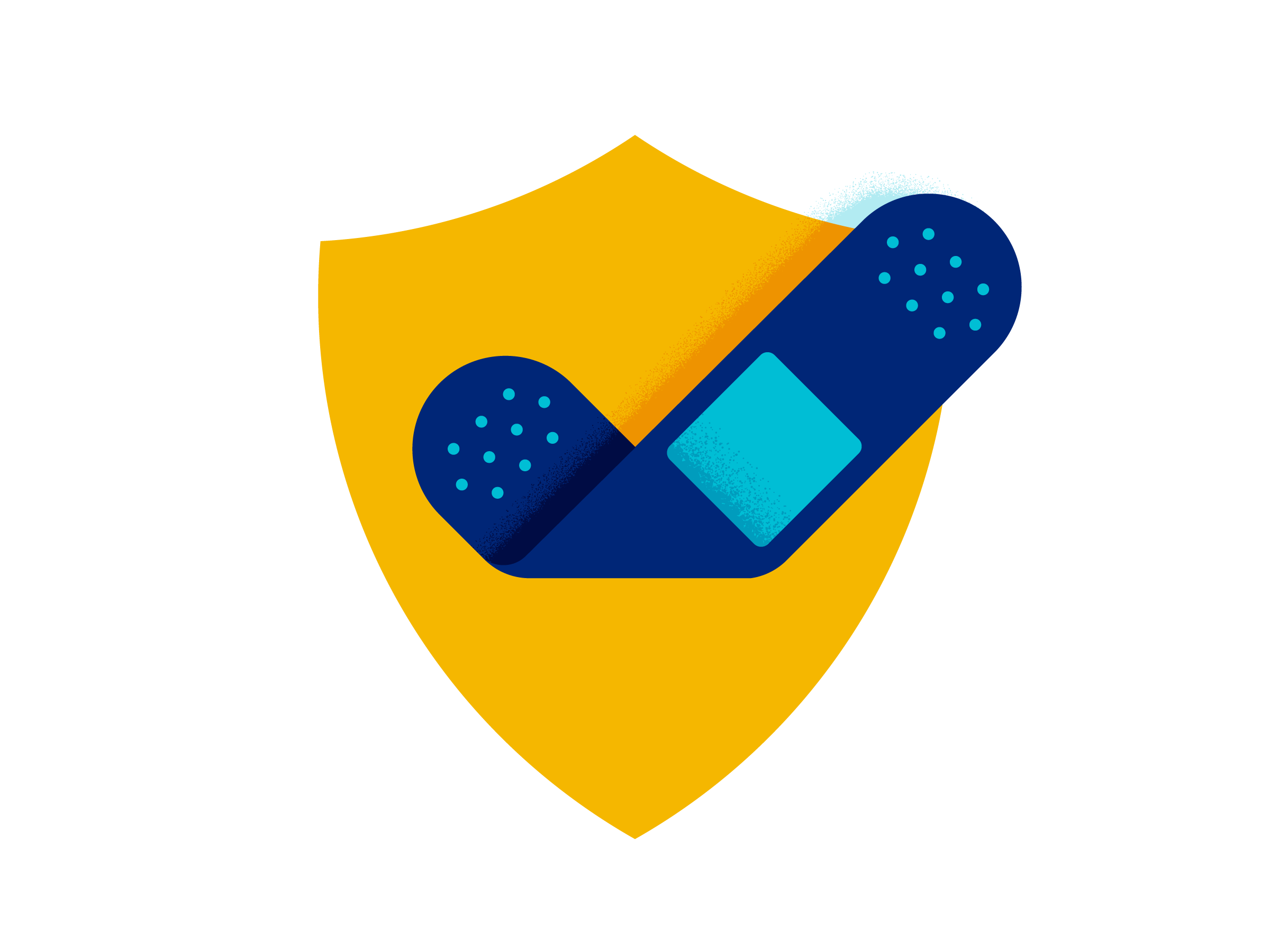 Getting vaccinated is important to your health
Vaccines work with your body’s natural defenses to protect against infection and help reduce the risk of disease.
They do this by imitating an infection without causing the disease — and getting your immune system to respond the same way it would to a real infection. This prepares your body to recognize and fight the disease in the future.
Check with your provider to see if these common vaccines are right for you
Covered by Part B
Influenza (flu)
Pneumococcal
Hepatitis B for those at medium or high risk
COVID-19*
Covered by Part D
Shingles
Tetanus, diphtheria, pertussis (Tdap)
Hepatitis A
Hepatitis B for those at low risk
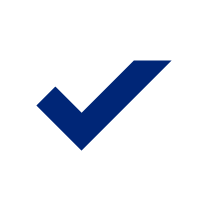 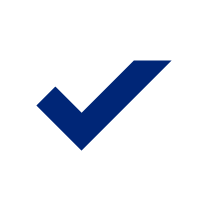 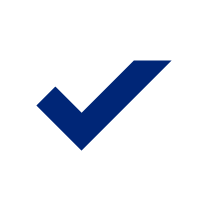 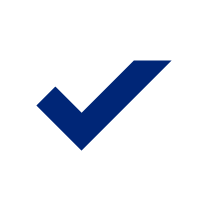 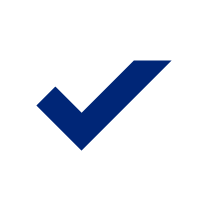 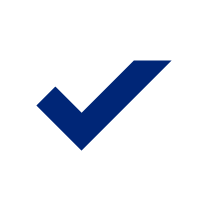 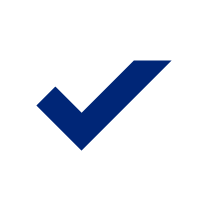 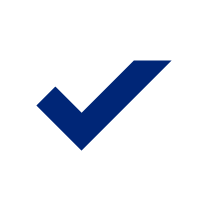 *You will have $0 cost share (copayments, deductibles or coinsurance) on FDA-authorized COVID-19 vaccines at both network and out-of-network providers.
19
[Speaker Notes: Most vaccines are covered under your plan and are a great way to help keep you healthy! Why are vaccines important? Vaccines work with your body’s natural defenses to protect against infection and help reduce the risk of disease. Check with your provider to see which vaccines are right for you.
Some common vaccines covered under Medicare Part B (outpatient medical) are flu, pneumococcal, hepatitis B for individuals at medium to high risk for hepatitis, and COVID-19. Other vaccines are covered under Medicare Part D (prescription) such as shingles, tetanus-diphtheria-pertussis, hepatitis A and hepatitis B for individuals at low risk for hepatitis. You will have a $0 cost share for FDA-authorized COVID-19 vaccines at both network and out-of-network providers.]
Keep your health on track with a $0 Annual Wellness Visit*
Combine visitsSave time by combining your wellness visit and physical into a single office visit.
Schedule earlySchedule your appointment early in the year to get any other preventive care you may need.
Follow recommendationsMake sure you follow through with your provider’s recommendations for screenings, exams and other care.
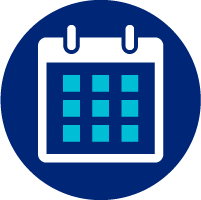 What’s the difference between your annual physical and wellness visit?
A physical exam includes a head-to-toe exam, blood sugar test and cholesterol test. This visit is a good time to review your medications and/or health concerns. Your plan covers this visit once per calendar year.
A wellness visit includes a blood pressure check, height and weight measurement and body mass index (BMI) test. Your plan covers this visit once per calendar year.
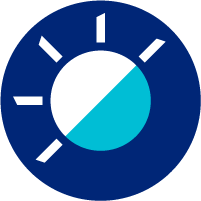 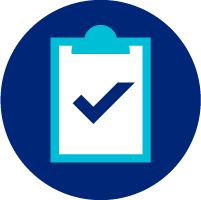 Schedule anytime — you don’t have to wait 12 months
*A copay or coinsurance may apply if you receive services that are not part of the Annual Wellness Visit and physical.
20
[Speaker Notes: You’ve heard mention of an annual physical and Annual Wellness Visit during this presentation, but you might be wondering what the difference is. Your annual physical is your opportunity to have a head-to-to exam, and labs and tests done to measure your health. Your Annual Wellness Visit is an opportunity to set time aside with your primary care provider to discuss options for preventive care, screenings and exams, and get your health questions answered. 
While your Annual Wellness Visit can be scheduled for any time throughout the year, many people choose to combine their physical and wellness exams to allow for a longer visit with their doctor. There is no charge for this visit, and we encourage you to schedule yours today!]
HouseCalls brings yearly check-in care to you*
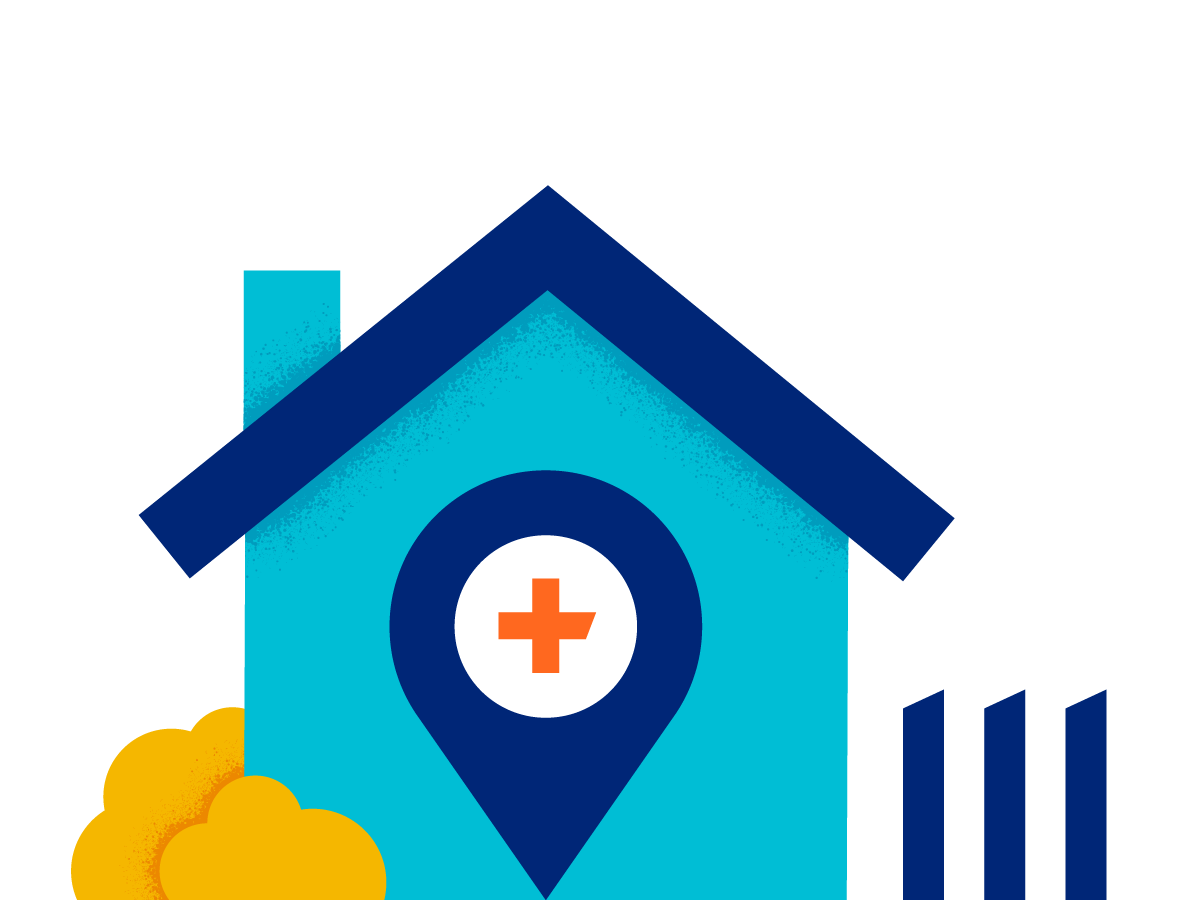 Get a yearly in-home visit from one of our licensed health care practitioners at no additional cost to you. The visit includes:
Up to an hour of 1:1 time with the health care practitioner
Health screenings tailored to you
A medication review
A chance to get advice and ask questions to help you manage your health
A visit summary that is sent to you and your primary care provider
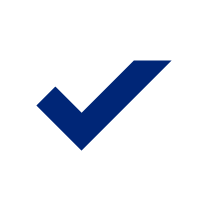 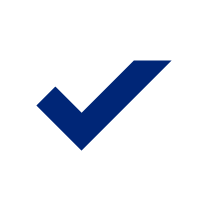 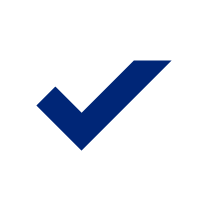 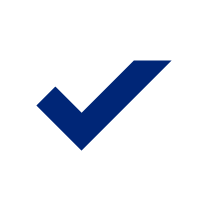 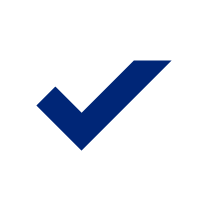 Prefer a video visit? 
HouseCalls offers a video visit using a computer, tablet or smartphone to connect plan members with a health care practitioner. They will review your health history and current medications, discuss important health screenings, identify health risks and provide health education.
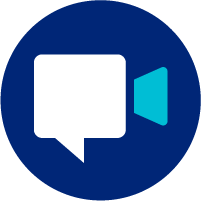 *HouseCalls may not be available in all areas.
21
[Speaker Notes: UnitedHealthcare HouseCalls is a yearly in‐home health and wellness visit to support your health between regular provider visits. A UnitedHealthcare HouseCalls visit includes up to an hour of 1-on-1 time with one of our licensed health care practitioners. During a visit, you get a thorough exam, health screenings and a medication review. It’s another opportunity to ask questions and get answers about the things that matter most to you about your health. At the end of the visit, the health care practitioner will give you a health checklist and send a summary of the visit to you and your primary care provider (PCP).

We also offer the option of a HouseCalls Video visit using a computer tablet or smartphone to connect with our heath care practitioner virtually.]
Gym and fitness membership
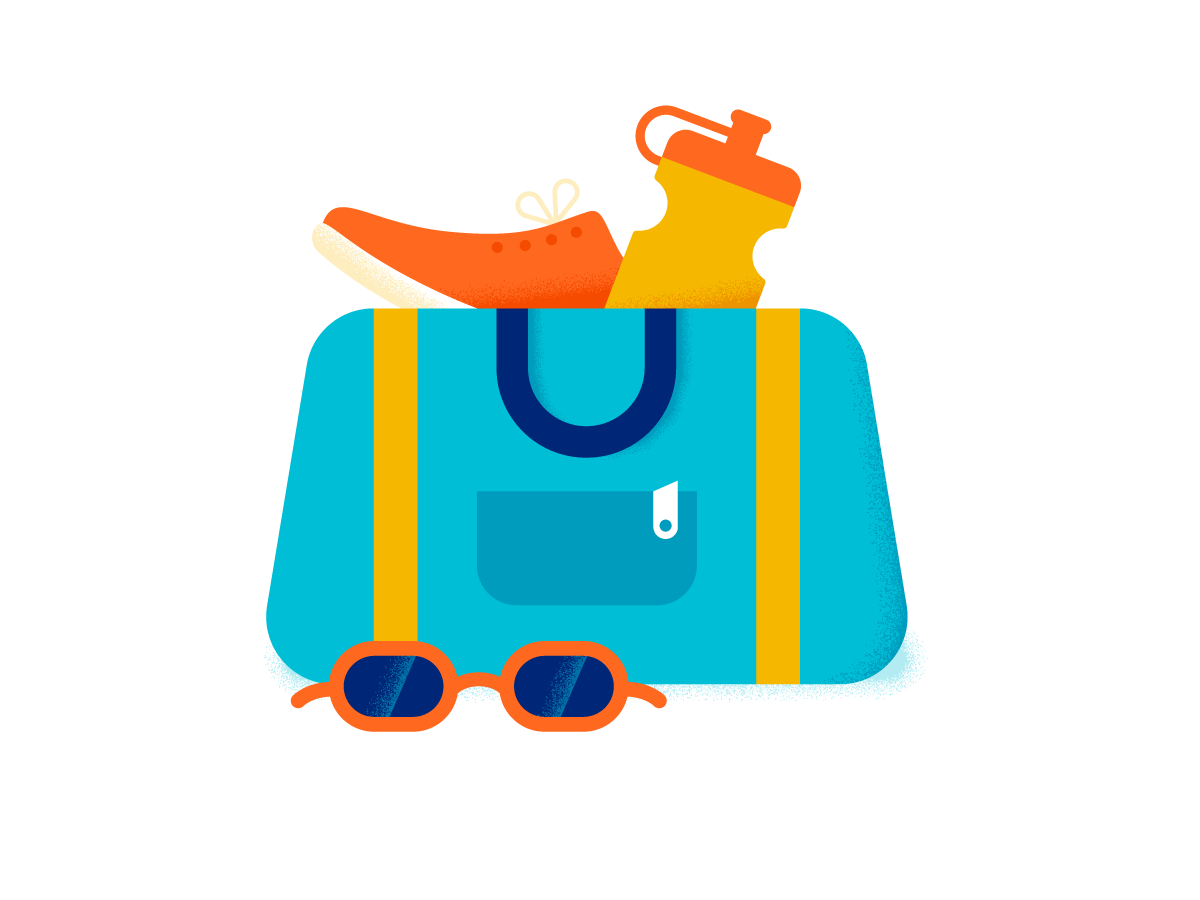 SilverSneakers® is a fitness benefit that includes:
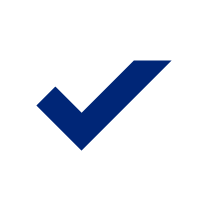 A free membership and access to group exercise classes* at participating fitness locations**  
Classes to get active outside of traditional gyms
Virtual resources and a support network through SilverSneakers LIVETM, SilverSneakers On-DemandTM and the SilverSneakers GOTM fitness app
SilverSneakers Steps for members 15 miles or more from a participating fitness center. Choose the kit that works best for you: general fitness, strength, walking or yoga.
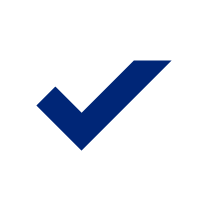 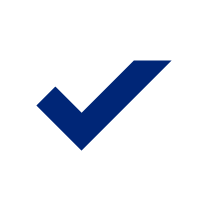 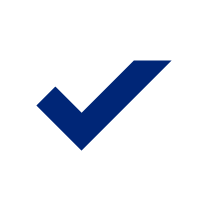 *Membership includes SilverSneakers instructor-led group fitness classes. Some locations offer members additional classes. Classes vary by location.
**Participating locations (“PL”) are not owned or operated by Tivity Health, Inc. or its affiliates. Use of PL facilities and amenities are limited to terms and conditions of PL basic membership. Facilities and amenities vary by PL. Availability of the SilverSneakers program varies by plan/market. Refer to your Evidence of Coverage for more details. Consult a health care professional before beginning any exercise program. SilverSneakers and SilverSneakers FLEX are registered trademarks of Tivity Health, Inc. SilverSneakers LIVE, SilverSneakers On-Demand and SilverSneakers GO are trademarks of Tivity Health, Inc. ©2024 Tivity Health, Inc. All rights reserved.
22
[Speaker Notes: SilverSneakers is always a favorite added benefit on our plans. Your SilverSneakers membership gets you a gym membership to thousands of fitness locations across the country at no cost to you. If you prefer or enjoy exercise at home, you will have access to SilverSneakers On-Demand, SilverSneakers LIVE, and SilverSneakers GO fitness app for live virtual classes and workshops. If there is not a SilverSneakers facility within 15 miles of your home, you can request an in-home kit be sent to you.]
Fun ways to stay active with Let’s Move by UnitedHealthcare
At no additional cost to you, Let’s Move by UnitedHealthcare is our health and wellness program to help keep your mind, body and social life active. With simple resources, tools, fun events and personalized support, we’ll help you explore ways to eat well, stay connected and be financially, physically and mentally fit.
Let’s be mentally fitSupport your mental health with services, online tools and resources.
Let’s make friendsFind ways to connect through local and online events, classes, volunteering and more.
Let’s supportFind caregiver resources to help you support loved ones and yourself.
Let’s eat wellTreat yourself to tasty recipes, fun cooking events and support.
Let’s get fitGet free access to at-home workouts, online classes and local fitness events.
Let’s live wellLearn ways to help manage your financial well-being.
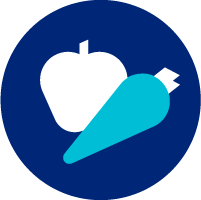 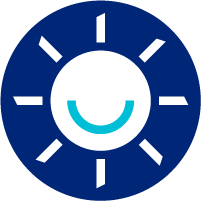 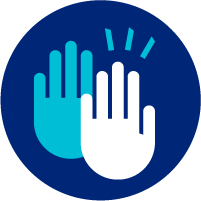 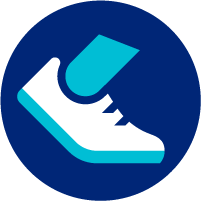 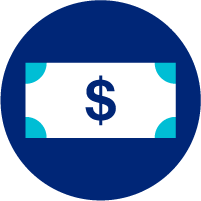 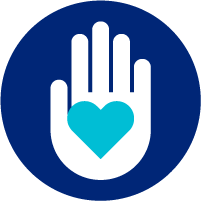 23
[Speaker Notes: Let’s Move by UnitedHealthcare is our health and wellness program to help keep your mind, body and social life active.
Let’s Move by UnitedHealthcare provides resources, tools, fun events and personalized support. We’ll help you explore ways to eat well, stay connected and be financially, physically and mentally fit.
There are tasty recipes, fun cooking events, at-home workouts, online classes and local fitness events.
Let’s be mentally fit provides support services, online tools and resources to help you take the time to take care of you. Find ways to connect through local and online events, classes, volunteering and more.]
Get care anywhere with Virtual Visits
Virtual Provider Visits may be best for: 
Allergies, bronchitis, cold/cough
Fever, seasonal flu, sore throat
Migraines/headaches, sinus problems, stomachaches
Virtual Behavioral Health Visits may be best for:
Initial evaluation
Behavioral health medication management
Addiction
Depression
Trauma and loss
Stress or anxiety
With Virtual Visits, you can live video chat* with a medical provider or behavioral health specialist from your computer, tablet or smartphone anytime, day or night.**
Ask questions, get a diagnosis, or even get medication prescribed*** and sent to your pharmacy. All you need is a strong internet connection.
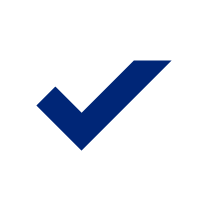 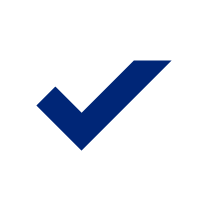 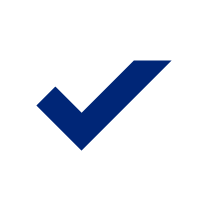 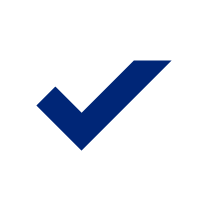 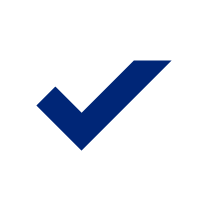 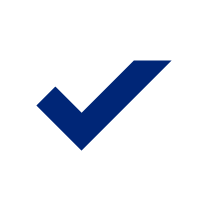 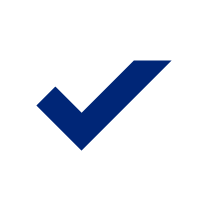 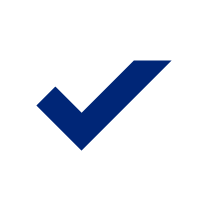 Find participating Virtual Visit providers by logging in to your member website
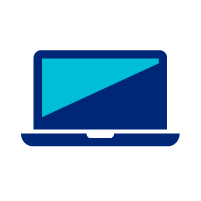 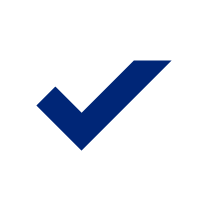 *The device you use must be webcam-enabled. Data rates may apply. This service should not be used for emergency or urgent care needs. In an emergency, call 911 or go to the nearest emergency room.**Benefits and availability may vary by plan and location.***Providers cannot prescribe medications in all states.
24
[Speaker Notes: Virtual Visits allow you to have a live video chat with a medical provider or behavioral health specialist from your smartphone, tablet or computer - anytime, day or night. With a Virtual Provider Visit, you can ask questions, get a diagnosis, and even get medication prescribed and sent to your pharmacy.  A Virtual Behavioral Health Visit may be best for an initial evaluation, medication management and ongoing counseling.]
Get answers to your health questions with 24/7 provider support
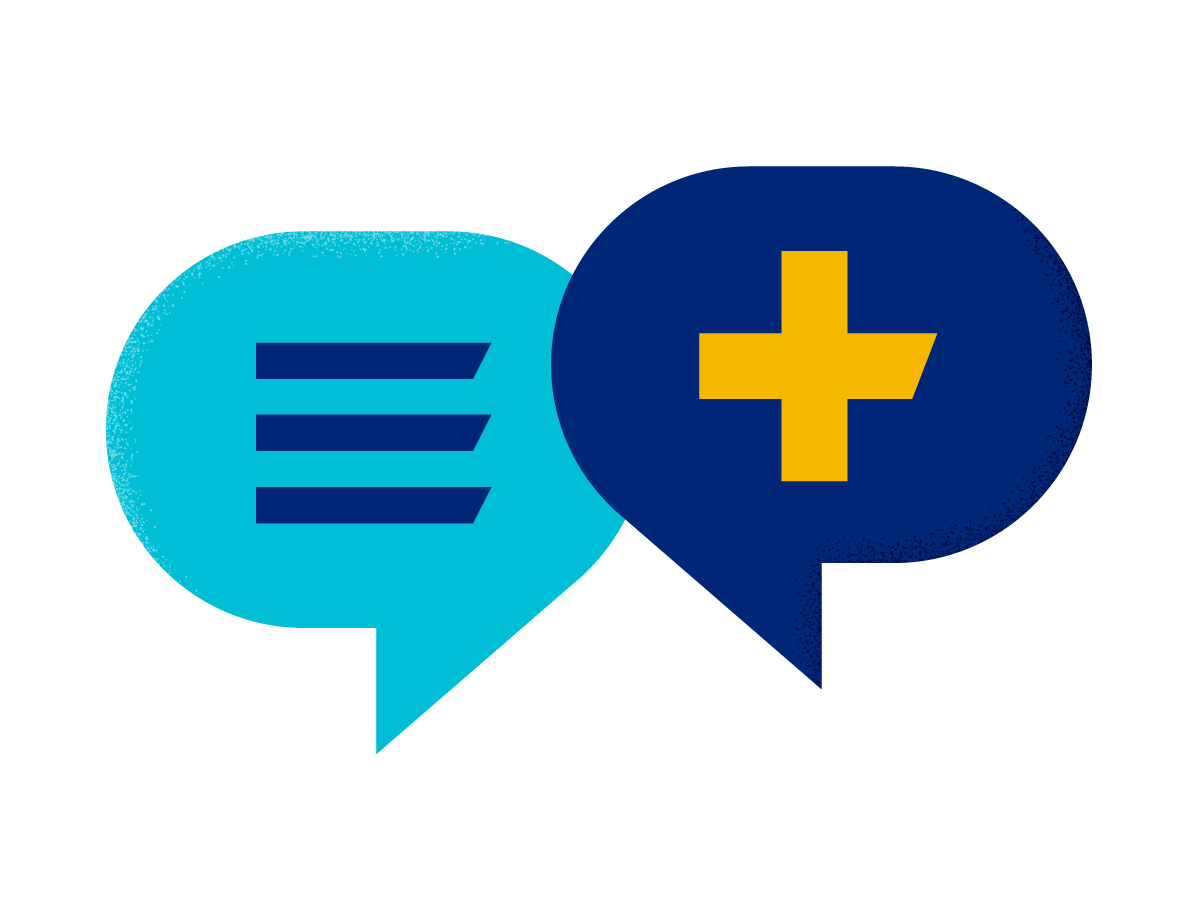 With 24/7 provider support:
Providers can diagnose, treat a wide range of conditions and prescribe medication*
Connect by phone, web or app from anywhere
Results of the visit can be shared with your primary care provider**
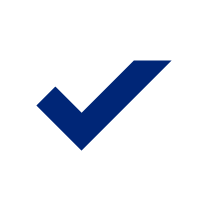 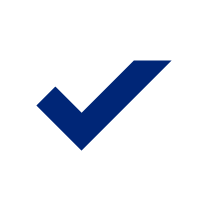 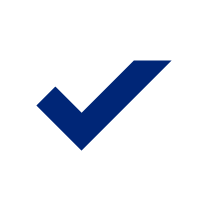 Get help making health decisions — at no cost to you
*When medically necessary
**With member consent
25
[Speaker Notes: With 24/7 provider support:
You can get answers to your health questions any time, anywhere — 24 hours a day, 7 days  a week — at no additional cost.
Providers can diagnose and treat a wide range of conditions, and prescribe medication (when medically necessary).
You can connect by phone, web or app from anywhere.
Results of the visit can be shared with your Primary Care Provider, with your consent.
This service is available through Teladoc.]
Extra help recovering with UnitedHealthcare Healthy at Home
With UnitedHealthcare Healthy at Home you are eligible for the following benefits up to 30 days following all inpatient and skilled nursing facility discharges*:
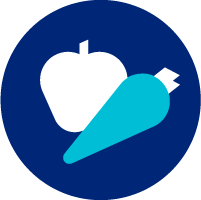 28 home-delivered meals when referred by a UnitedHealthcare Engagement Specialist
12 one-way rides to medically related appointments and to the pharmacy when referred by a UnitedHealthcare Engagement Specialist
6 hours of non-medical personal care provided through a professional caregiver to perform tasks such as preparing meals, bathing, medication reminders and more. A referral is not required.
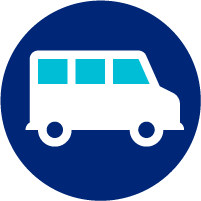 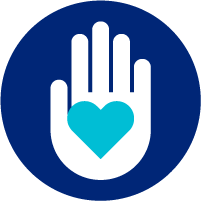 *A new referral is required after every discharge to access your meal and transportation benefit.
26
[Speaker Notes: UnitedHealthcare Healthy at Home provides support that goes beyond traditional medical care to help you recover at home. You are eligible for Healthy at Home benefits up to 30 days following all inpatient and skilled nursing facility stays. Your benefits include: 
28 home-delivered meals when referred by a UnitedHealthcare Engagement Specialist
12 one-way rides to medically related appointments and to the pharmacy when referred by a UnitedHealthcare Engagement Specialist
6 hours of non-medical personal care provided through a professional caregiver to perform tasks such as preparing meals, bathing, medication reminders and more. 
A new referral is required after every discharge to access your meal and transportation benefit, but is not required for the non-medical personal care.]
Well-tuned care for your hearing
With UnitedHealthcare Hearing, you can receive a hearing exam and access to one of the widest selections of prescription and non-prescription hearing aids at significant savings. 
Plus, you’ll receive personalized care and follow-up support from experienced hearing providers, helping you to hear better and live life to the fullest.
Save up to50%
To get started and save up to 50% off standard industry prices^ with exclusive pricing, go online or call UnitedHealthcare Hearing.
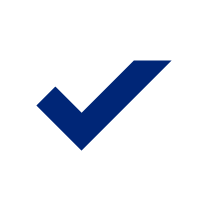 Receive friendly expert advice through our national network of 6,500+ hearing providers* — or try virtual appointments**
Get personalized support to help you adjust to your new hearing aids
Choose from the latest technology from popular brands including Phonak, Starkey®, Signia, ReSound, Widex® and Unitron™
$500 hearing aid allowance every three years
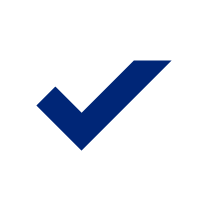 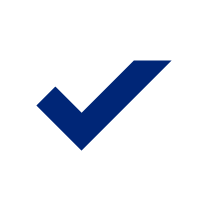 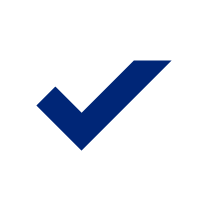 *Please refer to your Summary of Benefits for details on your benefit coverage. **Select products and providers.^Based on suggested manufacturer pricing.Benefits, features and/or devices vary by plan/area. Limitations, exclusions and/or network restrictions may apply. Other hearing exam providers are available in the UnitedHealthcare network. The plan only covers hearing aids from a UnitedHealthcare Hearing network provider. Provider network size may vary by local market.
27
[Speaker Notes: With UnitedHealthcare Hearing, you can receive a hearing exam and access to one of the widest selections of prescription and non-prescription hearing aids at significant savings. Plus, you’ll receive personalized care and follow-up support from experienced hearing providers, helping you to hear better and live life to the fullest. Receive friendly expert advice through our national network of 6,500+ hearing providers — or try virtual appointments. Both options are hassle-free with no claims or paperwork.]
What to expect next
[Speaker Notes: Now let’s look at what you can expect next.]
What to expect next
1
Get your UnitedHealthcare member ID card and read your Welcome LetterThe Welcome Letter gives you more information on how your benefits work and how to get the most from your plan. Your UnitedHealthcare member ID card will be attached to the card carrier you get in a separate mailing.
Register online to access your plan informationAfter you get your member ID card, you can register online at retiree.uhc.com.
Start using your cardYou can start using your member ID card as soon as your plan is effective.
Help us understand your unique health needsSoon after your effective date, we will contact you to complete a short health survey. Throughout the year, we’ll provide reminders about preventive care as well as offer programs and resources to help you live a healthier life.
2
3
4
29
[Speaker Notes: What you can expect next from your UnitedHealthcare® Group Medicare Advantage plan after your enrollment:
Get your UnitedHealthcare member ID card and read your Welcome LetterThe Welcome Letter gives you more information on how your benefits work and how to get the most from your plan. Your UnitedHealthcare member ID card will be attached to the card carrier you get in a separate mailing.
Register online to access your plan informationAfter you get your member ID card, you can register online at retiree.uhc.com.
Start using your cardYou can start using your member ID card as soon as your plan is effective.
Help us understand your unique health needsSoon after your effective date, we will contact you to complete a short health survey. Throughout the year, we’ll provide reminders about preventive care as well as offer programs and resources to help you live a healthier life.]
Visit the Virtual Education Center to explore and learn more
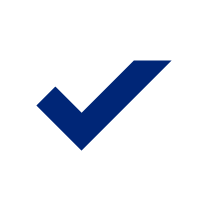 Learn more about the custom programs offered to plan members
Watch videos about the plan benefits
Print additional plan program information
Access via any tablet, computer or smartphone
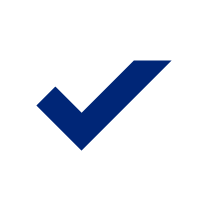 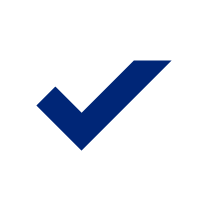 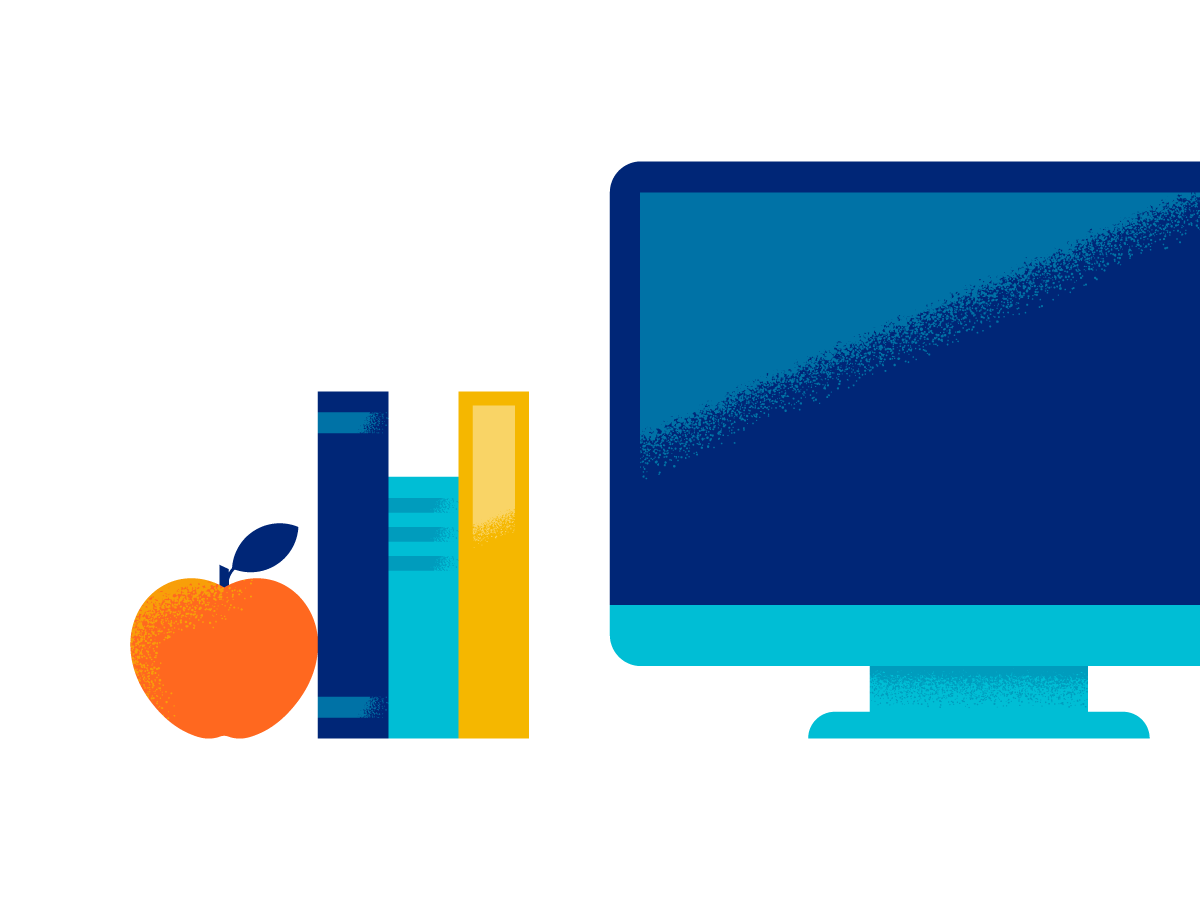 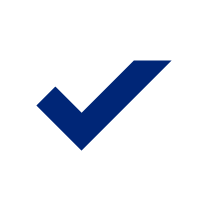 uhcvirtualretiree.com/ss
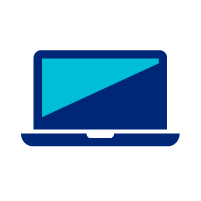 30
[Speaker Notes: Want to learn more? 
Visit your Medicare Advantage Plan Virtual Education Center to continue to explore. 
You will learn more about the custom programs available to you, watch videos from UnitedHealthcare members who share their personal stories about using several of the programs. 
You can access the Virtual Education Center from any tablet, computer or smartphone.]
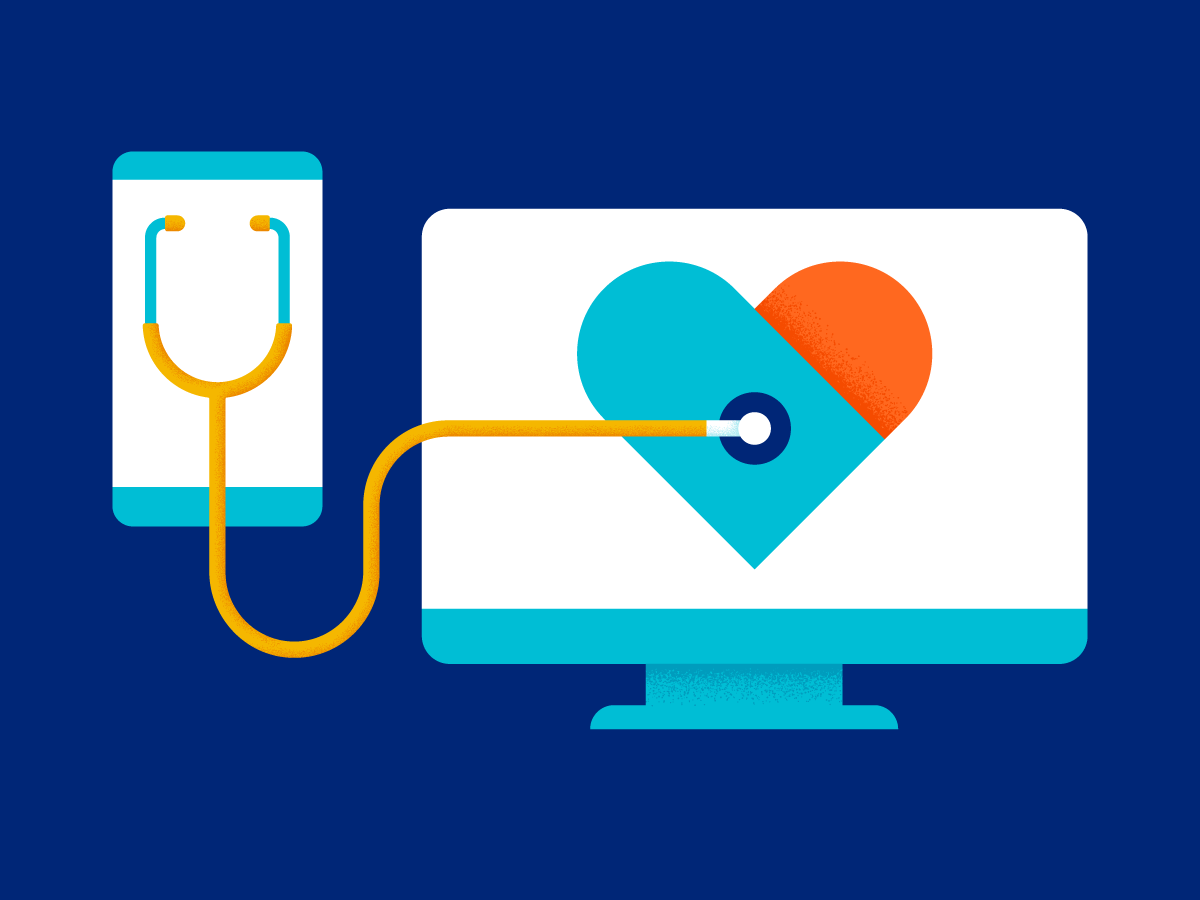 Register for your secure personal online account at retiree.uhc.com
Follow these easy steps to register for your secure and personal online account:
Visit the website and click on the Sign In or register button and then click Register Now
Enter your information (first and last name, date of birth, UnitedHealthcare member ID number or Medicare number) and click Continue
Create your username and password, enter your email address, and click Create my ID
For security purposes, you will need to verify your account by email, call or text
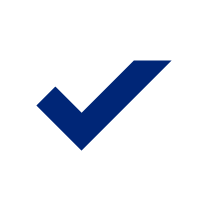 After you sign up, you can:
Look up your latest claim information 
Review benefit information and plan materials 
Print a temporary member ID card and request a new one
Look up drugs and how much they cost under your plan
Search for network providers
Sign up to get your Explanation of Benefits online
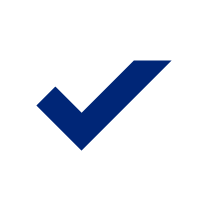 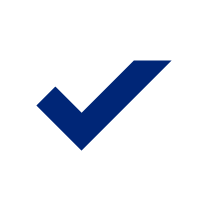 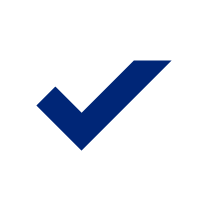 31
[Speaker Notes: If you have any questions about your provider or pharmacy being in-network you can visit retiree.uhc.com to check now.
When you have registered you will be able to:
Review benefit information and plan materials
Look up your latest claim information after we have received claims to process
Print a temporary member ID and request a new one if needed
Look up drugs and how much they cost under your plan
Search for network providers
Sign up to get your Explanation of Benefits online
Once you get your member ID card, you can go to that same website to register for your secure personal online account.
To register, visit the website, click on sign in/register, register now, enter your information, create a username and password, and verify your account. Then you are set to go.]
UnitedHealthcare mobile app
To download the app, scan the QR code with the camera on a smartphone or tablet
With the UnitedHealthcare mobile app, you can stay on top of your benefits 24/7 anywhere you go.
Find care
Find network care options for providers, clinics and hospitals in your area
Talk to a provider 24/7
Manage your health plan details
Generate and share digital health plan ID cards
View claims and rewards
Stay on top of costs
View your copay, annual deductible and out-of-pocket expenses
Fitness
Find a gym location
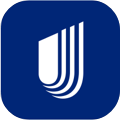 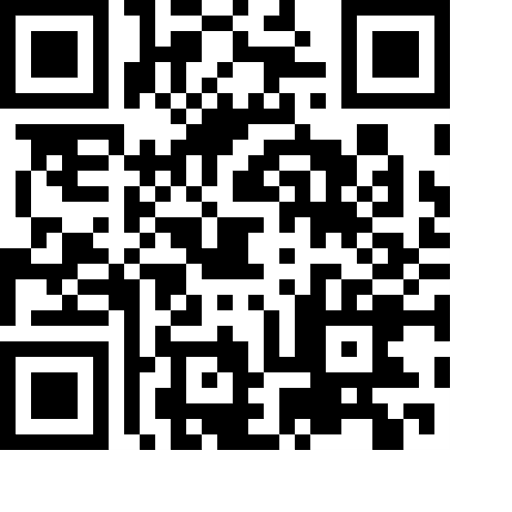 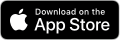 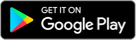 Apple and the Apple logo are trademarks of Apple Inc. registered in the U.S. and other countries. App Store is a service mark of Apple Inc.. Google Play and the Google Play logo are trademarks of Google LLC.
32
[Speaker Notes: With the UnitedHealthcare mobile app, you can stay on top of your benefits anywhere you go, 24/7.
You can find network care options for providers, clinics and hospitals in your area, or talk to a provider 24/7.
You can manage your health plan details, generate and share digital health plan ID cards, and view claims and rewards.
Stay on top of your costs by viewing your copay, annual deductible and out-of-pocket expenses.
And you can even find a gym location.
To download the app, scan the QR code with the camera on a smartphone or tablet.]
How to enroll
[Speaker Notes: How do you enroll?]
Enrolling for Stetson University retirees
If you are over age 65 and qualify for Medicare, retired employees who are enrolled in medical benefits upon retirement can enroll in Stetson’s UnitedHealthcare Group Medicare Advantage PPO program at a lower premium. 
To qualify, the employee (and spouse/domestic partner) will need to each be enrolled in Medicare Part A and Medicare Part B. 
Please contact People Operations to complete the Stetson University application.
34
[Speaker Notes: If you are over age 65 and qualify for Medicare, retired employees who are enrolled in medical benefits upon retirement can enroll in Stetson’s UnitedHealthcare Group Medicare Advantage PPO program at a lower premium. 
To qualify, the employee (and spouse/domestic partner) will need to each be enrolled in Medicare Part A and Medicare Part B. 
Please contact People Operations to complete the Stetson University application.]
Questions and answers
[Speaker Notes: This concludes the presentation, if you have any remaining questions about your plan please feel free to call customer service at 1-877-714-0178, TTY 711, 8 am – 8 pm local time, Monday – Friday.]
Thank youWe look forward to welcoming you to our Medicare family
[Speaker Notes: Thank you all for taking the time to learn about your UnitedHealthcare® Group Medicare Advantage plan through Stetson University. We are excited to welcome you to our UnitedHealthcare® family!]
Benefits, features and/or devices vary by plan/area. Limitations, exclusions and/or network restrictions may apply.
The formulary, pharmacy network, and/or provider network may change at any time. You will receive notice when necessary.
You must continue to pay your Medicare Part B premium, if not otherwise paid for under Medicaid or by another third party.
This document is available in alternative formats. 
If you receive full or partial subsidy for your premium from a plan sponsor (former employer, union group or trust), the amount you owe may be different than what is listed in this document. For information about the actual premium you will pay, please contact your plan sponsor’s benefit administrator directly.
Optum Home Delivery is a service of Optum Rx pharmacy. Optum Home Delivery Pharmacy and Optum Rx are affiliates of UnitedHealthcare Insurance Company. You are not required to use Optum Home Delivery Pharmacy for a 90- day supply of your maintenance medication. If you have not used Optum Home Delivery Pharmacy, you must approve the first prescription order sent directly from your doctor to the pharmacy before it can be filled. Prescriptions from the pharmacy should arrive within 5 business days after we receive the complete order. Contact Optum Rx anytime at 1-888-279-1828, TTY 711.
Other pharmacies are available in our network.
Out-of-network/non-contracted providers are under no obligation to treat Plan members, except in emergency situations. Please call our customer service number or see your Evidence of Coverage for more information, including the cost-sharing that applies to out-of-network services.
The company does not discriminate on the basis of race, color, national origin, sex, age or disability in health programs and activities. We provide free services to help you communicate with us such as letters in other languages, Braille, large print, audio, or you can ask for an interpreter. Please contact Customer Service at 1-800-294-1961, TTY: 711, 8 a.m.–8 p.m. local time, Monday - Friday, for additional information.
Plans are insured through UnitedHealthcare Insurance Company or one of its affiliated companies, a Medicare Advantage organization with a Medicare contract and a Medicare-approved Part D sponsor. Enrollment in the plan depends on the plan’s contract renewal with Medicare.
37